SESTAVA TOMOSOVIH MOTORJEV
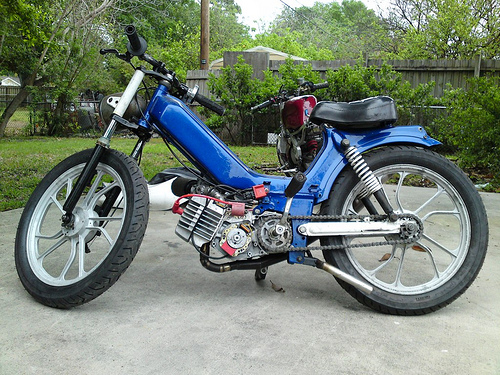 DELOVANJE
v veliki večini uporabljamo predvsem dvotaktne motorje z notranjim izgorevanjem.
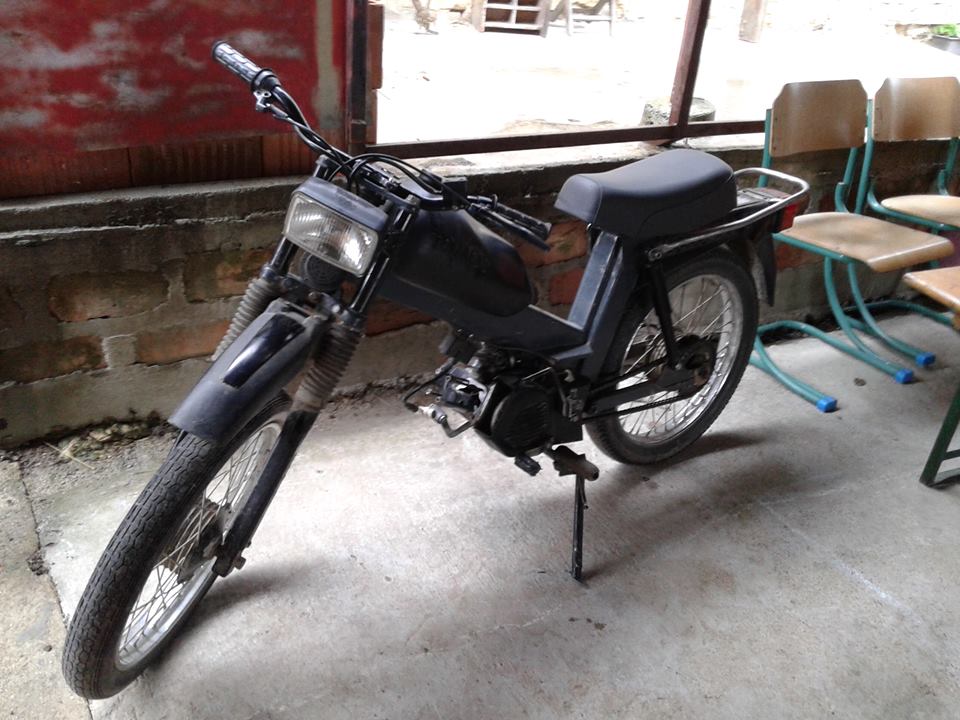 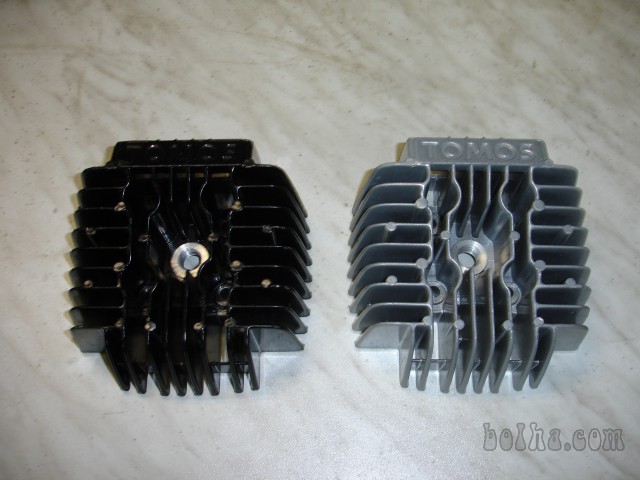 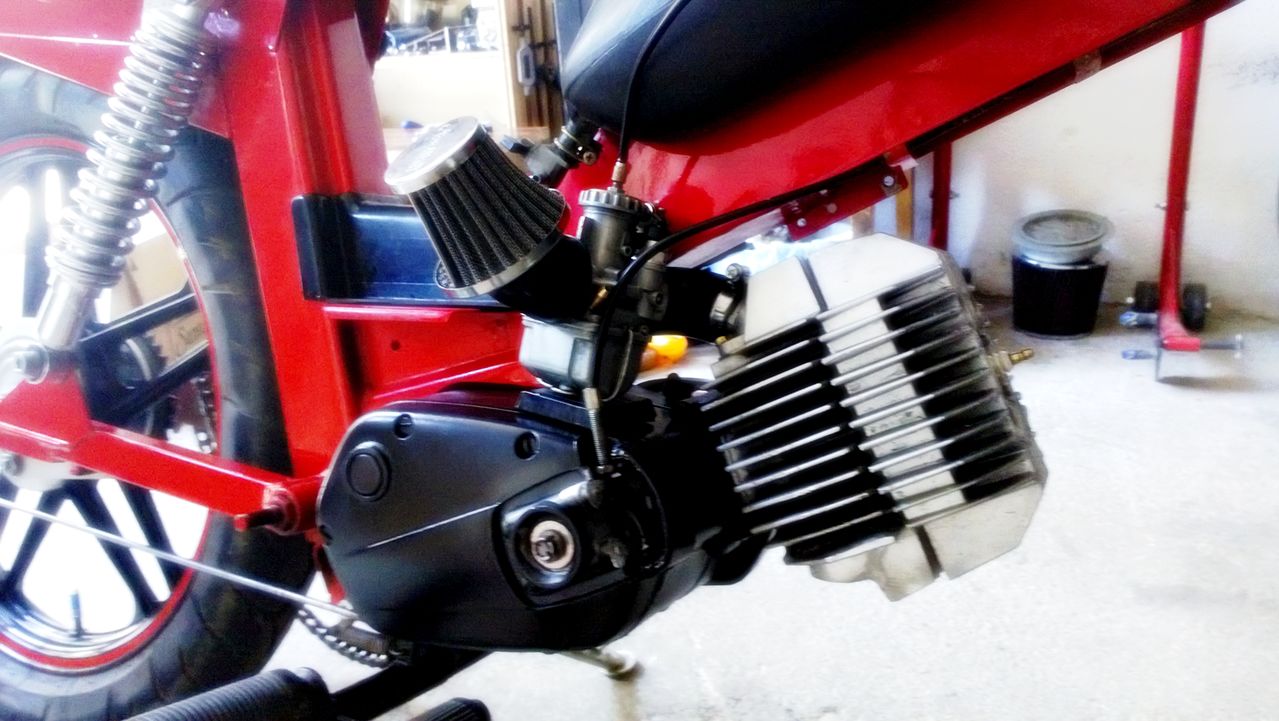 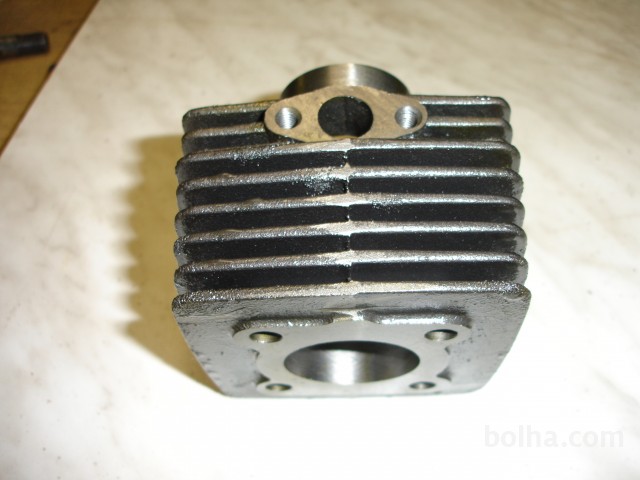 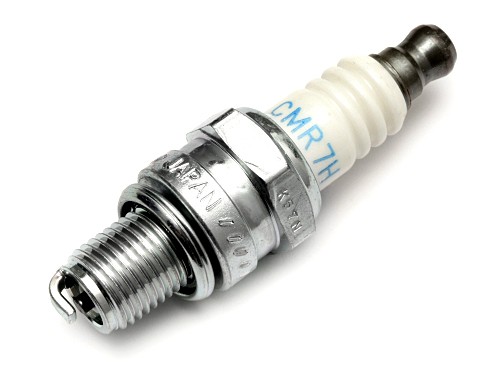 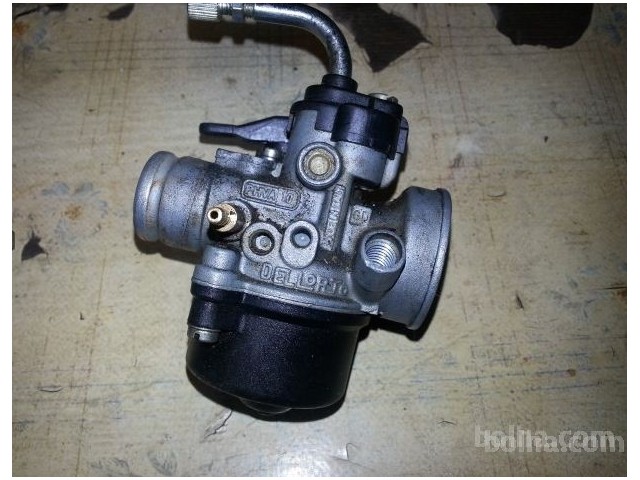 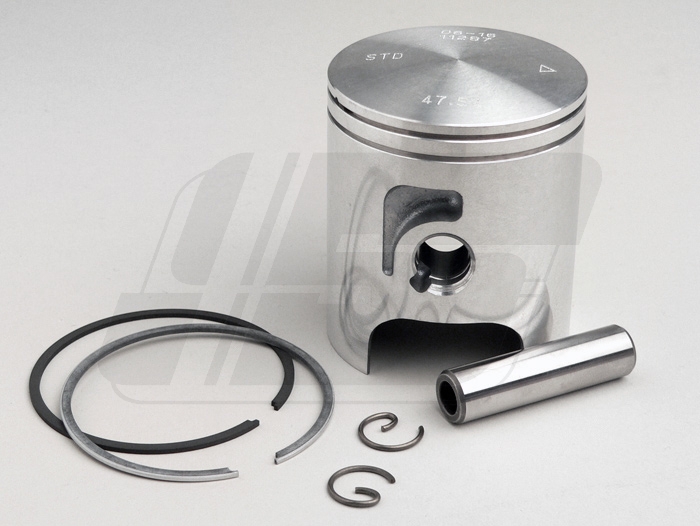 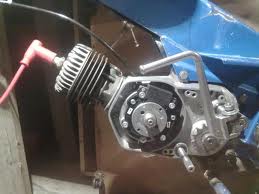 Deli za delovanje
Uplinjač
    Cilinder
    Bat
    Motorna gred
    Električno navitje
    Svečka
    Izpušni sistem
    Menjalnik
ELEKTRIČNO NAVITJE
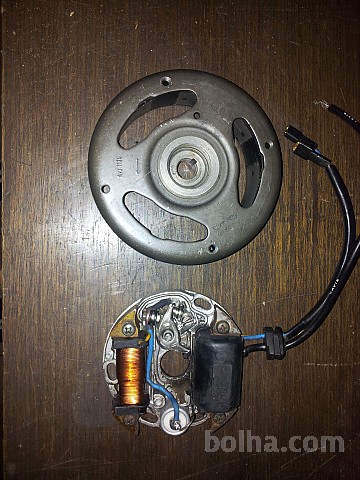 UPLINJAČ
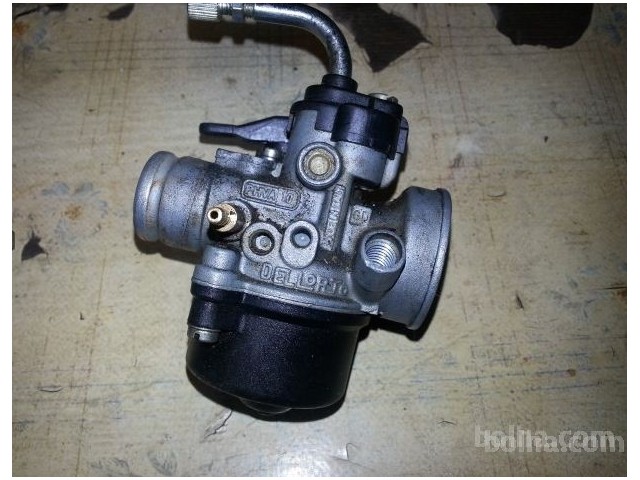 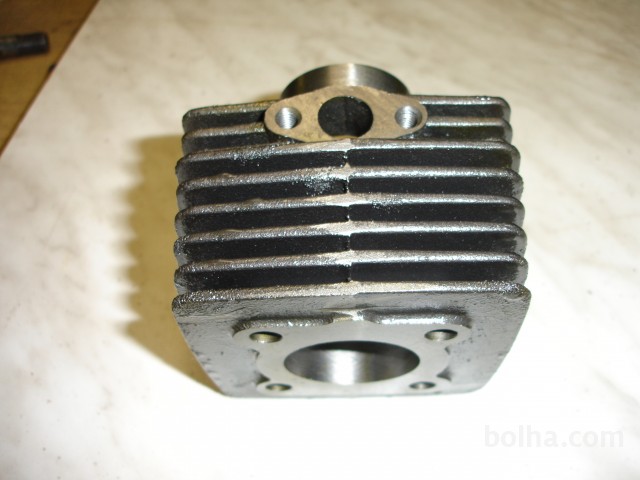 CILINDER
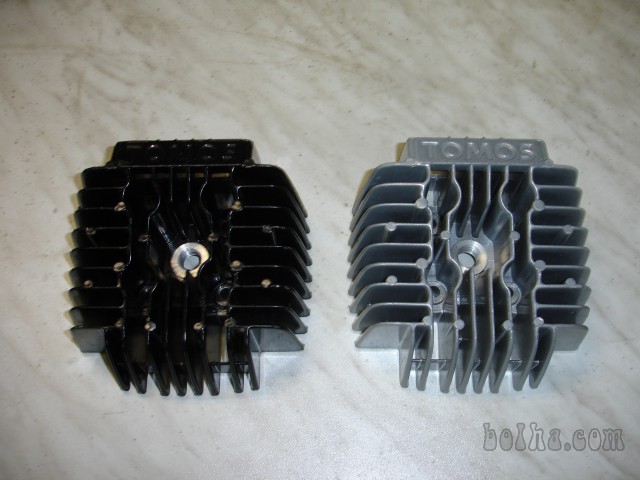 BAT
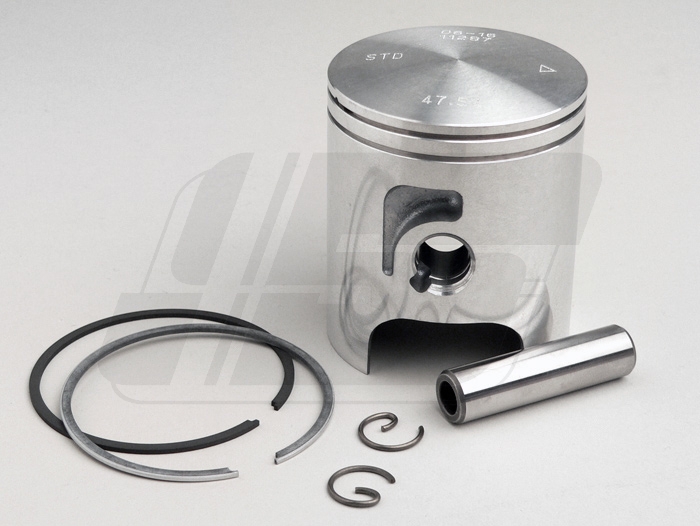 SVEČKA
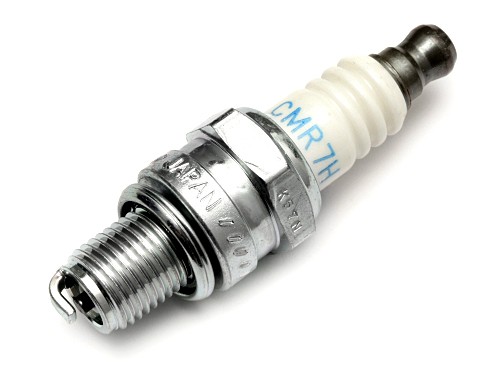 PREDELAVE
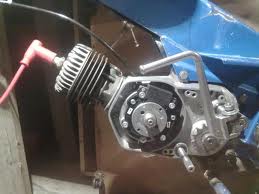 VIRI
http://tomos.odklopi.se/delovanje.html
https://www.google.si/search?q=TOMOS&source=lnms&tbm=isch&sa=X&ved=0ahUKEwj-lpXjsdfLAhUhApoKHbw2B-IQ_AUIBygB&biw=1366&bih=608#tbm=isch&q=tomos+apn+6+tuning&imgrc=BmZ6uxPN11O5QM%3A
ZAKLJUČEK